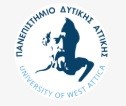 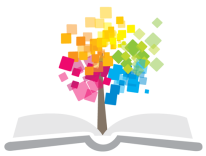 Ανοικτά Ακαδημαϊκά Μαθήματα στο Πανεπιστήμιο Δυτικής Αττικής
Διαχείριση Γνώσης (Knowledge Management)
Ενότητα 4: «Η Επιχείρηση και  το Επιχειρηματικό Περιβάλλον» 
Χ. Σκουρλάς, Ε. Γαλιώτου, Α. Μαρινάγη
Τέταρτη συνάντηση
Στην τέταρτη συνάντηση γίνεται παρουσίαση και συζήτηση της της επιχείρησης και του επιχειρηματικού περιβάλλοντος και σύντομη παρουσίαση στρατηγικών ανάλυσης: 
1) Ανάλυση PEST (Political, Economic, Social and Technological analysis)
2) Ανάλυση SWOT (Strengths, Weaknesses, Opportunities,  Threats)
1
Το Επιχειρηματικό Περιβάλλον
Το περιβάλλον στο οποίο οι οργανισμοί λειτουργούν σήμερα γίνεται όλο και πιο πολύπλοκο, δημιουργώντας ευκαιρίες και προβλήματα. 
Κατηγορίες παραγόντων επιχειρηματικού περιβάλλοντος: 
αγορές, απαιτήσεις καταναλωτών, τεχνολογία, και κοινωνία (markets, consumer demands, technology, societal)
Business Environment Factors – Markets Turban et al., Business Intelligence: A Managerial Approach
Παράγοντες	
- Έντονος ανταγωνισμός- Επέκταση των παγκόσμιων αγορών- Ηλεκτρονικές αγορές στο Διαδίκτυο- Καινοτόμες μέθοδοι μάρκετινγκ- Ευκαιρίες για την εξωτερική ανάθεση (outsourcing) με την υποστήριξη Τεχνολογίας Πληροφορικής - Ανάγκη για on-demand συναλλαγές πραγματικού χρόνου
Business Environment Factors – Consumer demand  Turban et al., Business Intelligence: A Managerial Approach
- Επιθυμία για την προσαρμογή στις ανάγκες του πελάτη(customization) - Επιθυμία για ποιότητα, ποικιλία προϊόντων και ταχύτητα παράδοσης- Ο Πελάτης γίνεται ισχυρότερος αλλά και  λιγότερο «πιστός»
Business Environment Factors – Technology Turban et al., Business Intelligence: A Managerial Approach
- Περισσότερες καινοτομίες, νέα προϊόντα και νέες υπηρεσίες- Αύξηση ποσοστού απαξίωσης (Increasing obsolescence rate) - Έκρηξη (υπερφόρτωση) πληροφορίας (information overload) - Κοινωνική δικτύωση, Web 2.0 κ.λπ.
Business Environment Factors – SocietalTurban et al., Business Intelligence: A Managerial Approach
- Αυξανόμενη τάση για κυβερνητικούς κανονισμούς αλλά και  απορρύθμιση (Growing government regulations and deregulation)- Εργατικό δυναμικό διαφοροποιημένο, ηλικιωμένοι, γυναίκες, ...- Θέματα ασφάλειας  ζωής και ιδιοκτησίας 
 Θέματα τρομοκρατικών επιθέσεων- Αναγκαιότητα νομοθετημάτων που σχετίζονται με την προστασία των επενδυτών από τη δυνατότητα δόλιων λογιστικών δραστηριοτήτων από επιχειρήσεις
- Αύξηση της κοινωνικής ευθύνης των επιχειρήσεων.- Μεγαλύτερη έμφαση στη βιωσιμότητα (sustainability).
Εισαγωγή στη στρατηγική ανάλυση
PEST analysis 
    Political, Economic, Social and Technological analysis 
SWOT analysis 
    Strengths, Weaknesses, Opportunities,  Threats
ανάλυση PEST και ανάλυση SWOT
και  οι δύο αναλύσεις αποτυπώνουν όψεις της υφιστάμενης κατάστασης
η ανάλυση PEST εκτείνεται σε ένα ευρύτερο επιχειρησιακό πεδίο, που αποτελεί το περιβάλλον λειτουργίας της επιχείρησης
η ανάλυση SWOT επικεντρώνεται σε μια συγκεκριμένη επιχείρηση, υποδομή, αλλαγή, δράση, project κ.ο.κ.
συνήθως τα ευρήματα της ανάλυσης PEST μπορούν να προσανατολίσουν την ανάλυση SWOT
πάντοτε είναι σκόπιμες οι ανατροφοδοτήσεις - αναδράσεις επιβεβαίωσης
ανάλυση PEST
στη βασική μέθοδο :
πολιτικοί παράγοντες
οικονομικοί παράγοντες
κοινωνικοί και πολιτισμικοί παράγοντες
τεχνολογικοί παράγοντες
σε παραλλαγές (SLEPT, STEEPLE, PESTEL κ.ά.) :
νομικοί, περιβαλλοντικοί, ηθικοί παράγοντες οι οποίοι πρόκειται να ασκήσουν κάποια επιρροή στο μέλλον (με προσθήκη Legal SLEPT, με προσθήκη Environmental PESTEL ή PESTLE)
παράδειγμα – πολιτικοί παράγοντες
σταθερότητα πολιτικού συστήματος
πολιτικό πλαίσιο ρύθμισης του επιχειρηματικού πεδίου
κυβερνητικές πολιτικές για την εμπορική προβολή και τον εμπορικό ανταγωνισμό
συμμετοχή της χώρας σε διακρατικές εμπορικές συμφωνίες
παράδειγμα – οικονομικοί παράγοντες
επιτόκια δανεισμού
ύψος πληθωρισμού
επίπεδα απασχόλησης και ανεργίας
προοπτικές εξέλιξης του ΑΕΠ
παράδειγμα –κοινωνικοπολιτισμικοί παράγοντες
κυρίαρχες θρησκείες και γλώσσες
πολιτισμικές επιρροές στον τρόπο ζωής και κατανάλωσης
αντιλήψεις για τα εντόπια και τα εισαγόμενα προϊόντα
διαφοροποίηση κοινωνικού ρόλου ανδρών και γυναικών
μέσος όρος ελεύθερου χρόνου
προσδόκιμος μέσος όρος ζωής
ηλικιακή διαστρωμάτωση της αγοραστικής δύναμης
ενδιαφέρον κοινής γνώμης για περιβαλλοντικά θέματα
παράδειγμα –τεχνολογικοί παράγοντες
τεχνολογίες που επιτρέπουν προϊόντα μικρότερου κόστους και καλύτερης ποιότητας
τεχνολογίες που επιτρέπουν καινοτομικά προϊόντα και καινοτόμες υπηρεσίες
τεχνολογίες που επιτρέπουν νέα κανάλια διανομής
τεχνολογίες που επιτρέπουν νέους τρόπους προβολής και επικοινωνίας με τους πελάτες
ανάλυση SWOT
ισχυρά σημεία (strengths):
     τι πάει καλά στο παρόν
αδύναμα σημεία (weaknesses):
      τι πάει άσχημα στο παρόν
ευκαιρίες (opportunities):
      τι θα πάει καλά στο μέλλον
απειλές (threats):
       τι θα πάει άσχημα στο μέλλον
15
ανάλυση SWOT–ισχυρά σημεία
τι πλεονεκτήματα έχουμε;
τι κάνουμε καλά;
σε ποιους σχετικούς πόρους έχουμε πρόσβαση;
τι βλέπουν οι άλλοι ως ισχυρό χαρακτηριστικό μας;
ανάλυση SWOT–αδύναμα σημεία
τι θα μπορούσαμε να βελτιώσουμε;
τι δεν κάνουμε καλά;
τι θα πρέπει να αποφύγουμε;
ανάλυση SWOT–ευκαιρίες
ποιες είναι οι ευκαιρίες που διαβλέπουμε;
ποιες είναι οι ενδιαφέρουσες τάσεις που γνωρίζουμε;
ανάλυση SWOT– απειλές
τι εμπόδια αντιμετωπίζουμε;
τι κάνει ο ανταγωνισμός;
αλλάζουν οι απαιτήσεις για το περιεχόμενο της δουλειάς μας;
αλλάζουν οι απαιτήσεις για τα προϊόντα ή τις υπηρεσίες που παράγουμε;
η εξέλιξη της τεχνολογίας απειλεί θέσεις εργασίας;
υπάρχουν προβλήματα χρεών ή χρηματοροής;
θα μπορούσε κάποια από τις αδυναμίες μας να απειλήσει σοβαρά τη δουλειά μας;
SWOT - TOWS - TOWS Matrix Analysis
Threats Opportunities Weaknesses Strengths (TOWS) Matrix: σημαντικό εργαλείο αντιστοίχισης (matching ) που βοηθά τους managers να αναπτύξουν τέσσερις τύπους στρατηγικών:  SO Strategies, WO Strategies, ST Strategies, WT Strategies. 
TOWS Matrix : εφαρμόζεται στην ανάπτυξη της τακτικής που απαιτείται για την υλοποίηση των στρατηγικών, αλλά και σε πιο συγκεκριμένες δράσεις υποστήριξης της τακτικής.
Ακολουθούν επεξηγήσεις για την ανάλυση "TOWS Matrix” που έχουν προσαρμοστεί από  το βιβλίο: David, F. R., (1993). Strategic Management, 4th Ed. New York: Macmillan Publishing Company. Η μελέτη περίπτωσης Campbell Soup Company επίσης είναι από το βιβλίο αυτό.
http://ctb.ku.edu/en/table-of-contents/assessment/assessing-community-needs-and-resources/swot-analysis/main
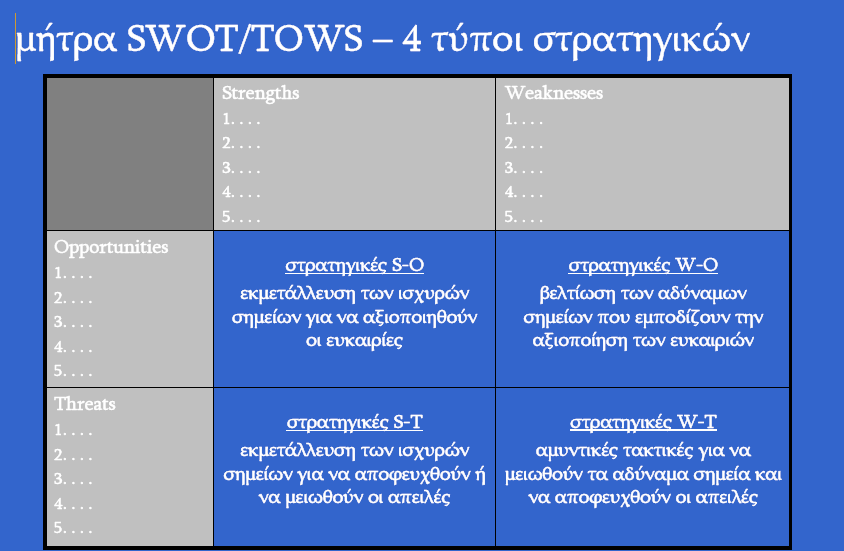 (http://www.di.uoa.gr/~gouscos)
23
http://ctb.ku.edu/en/table-of-contents/assessment/assessing-community-needs-and-resources/swot-analysis/main
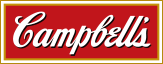 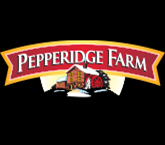 24
ιεράρχηση στρατηγικών SWOT
στρατηγικές W-T : αμυντικές
στρατηγικέςW-O : διορθωτικές
στρατηγικές S-T : βελτιωτικές
στρατηγικές S-Ο: φιλόδοξες
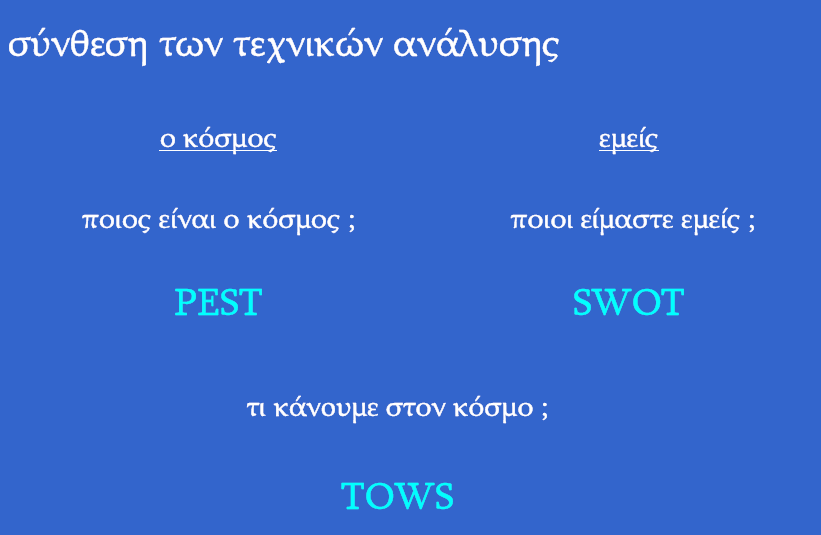 (http://www.di.uoa.gr/~gouscos)
Τέλος Ενότητας